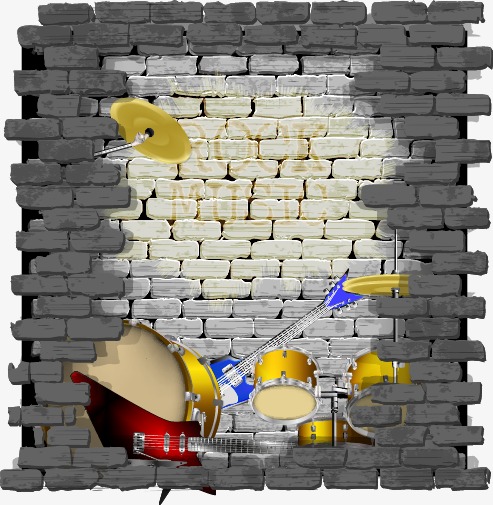 Note
ครูผู้สอน นายพีรวัส ปั้นทองคำ
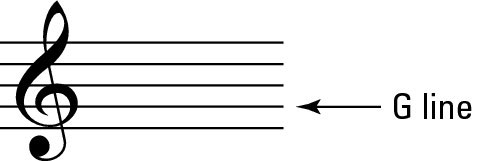 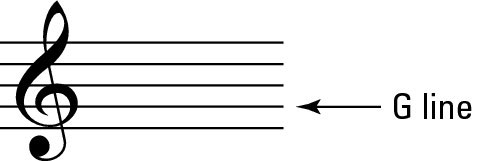 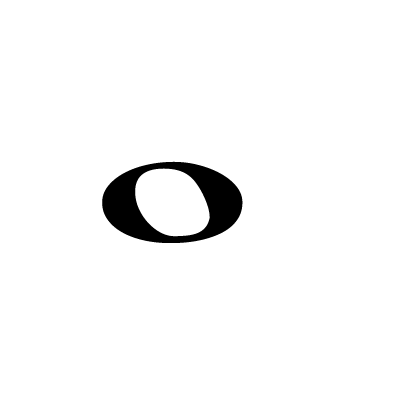 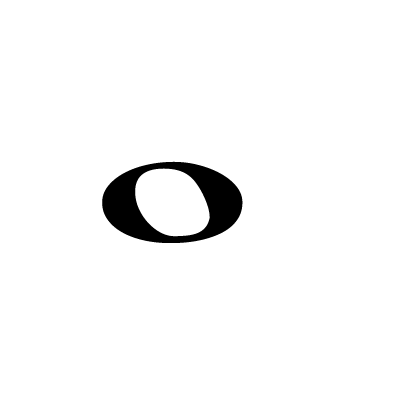 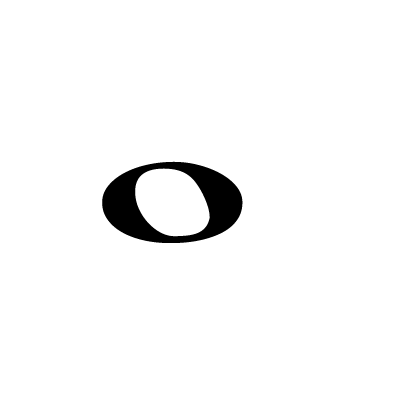 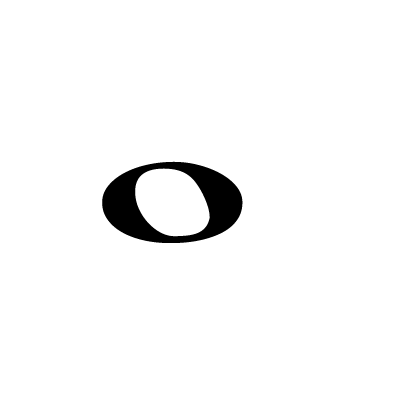 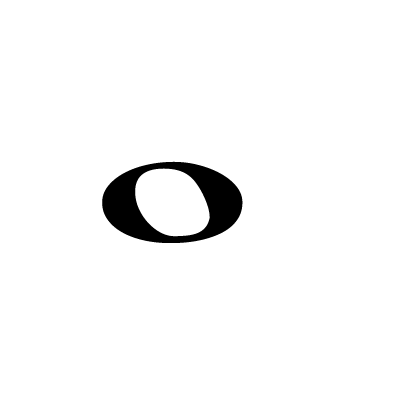 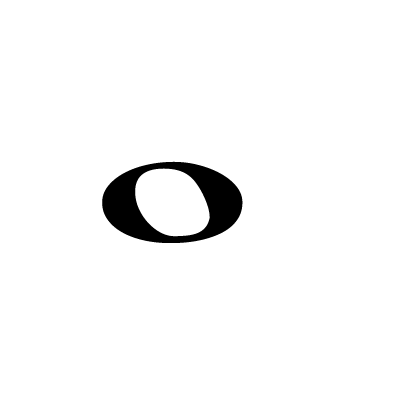 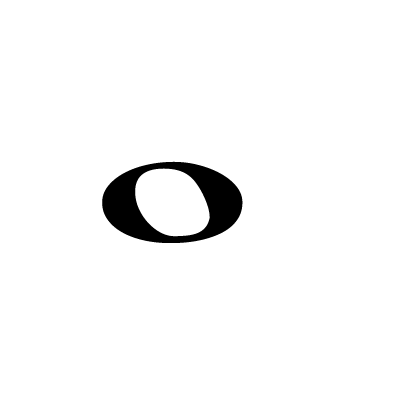 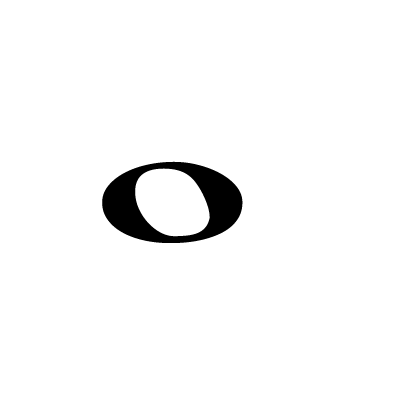 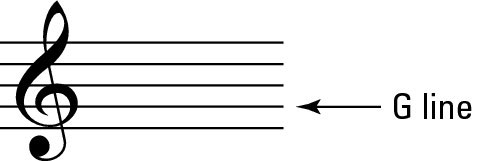 A#

Bb
G#

Ab
F#

Gb
C#

Db
D#

Eb
C
G
A
B
C
F
E
D
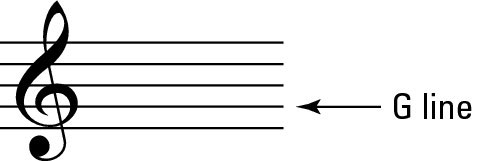 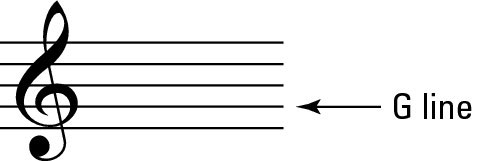 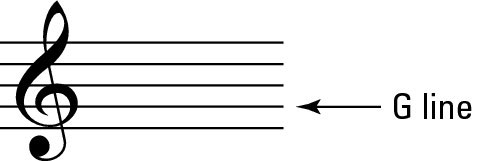 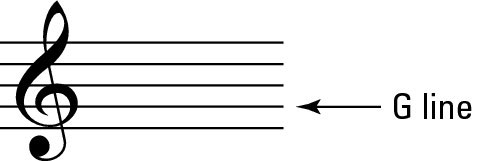 4
4
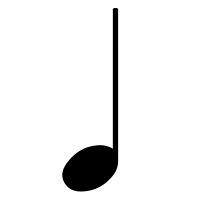 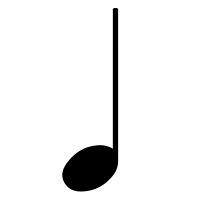 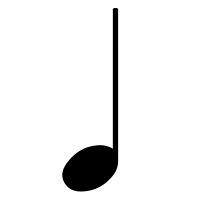 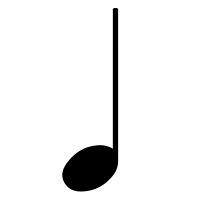 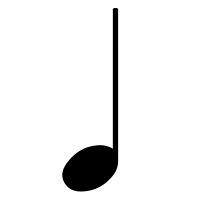 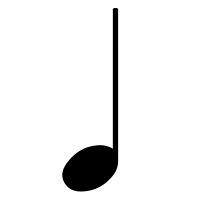 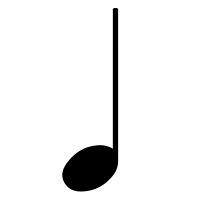 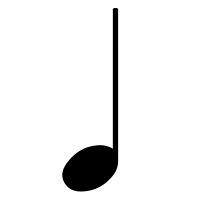 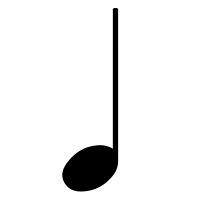 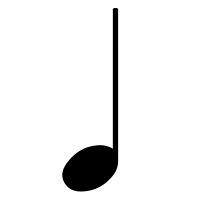 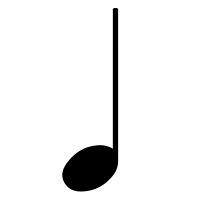 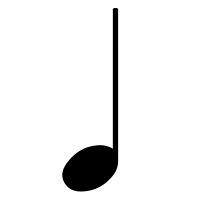 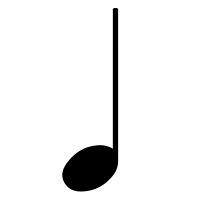 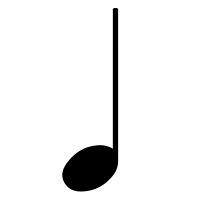 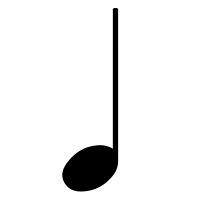 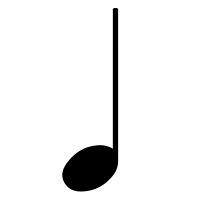 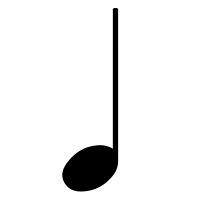 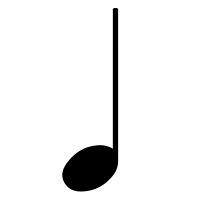 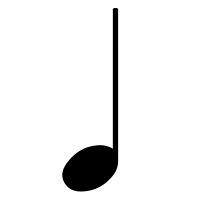 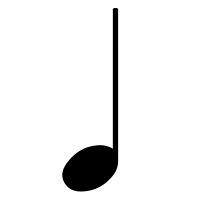 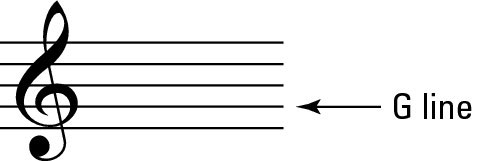 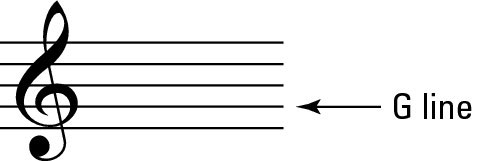 D  D  D  D
E  E   E   E
F   F   F   F
G  G  G  G
C  C   C  C
4
4
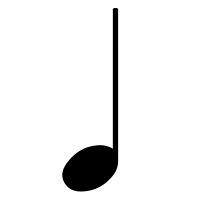 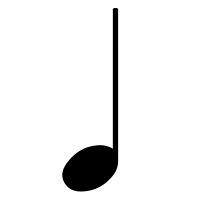 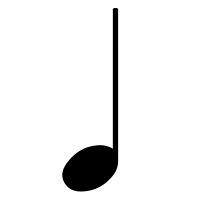 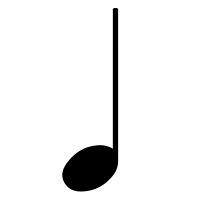 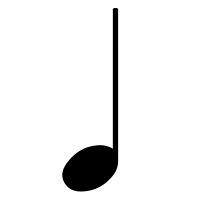 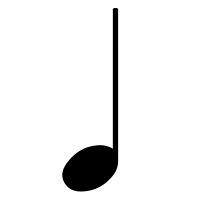 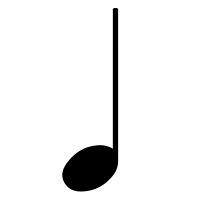 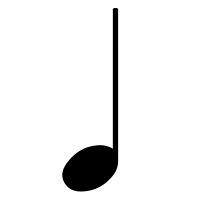 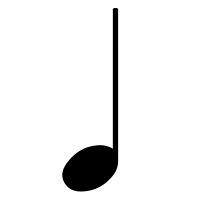 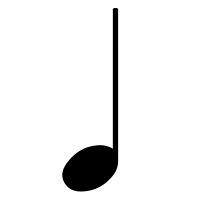 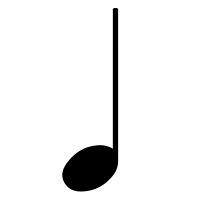 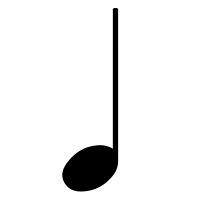 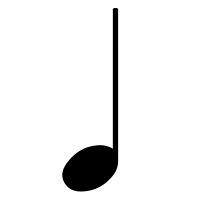 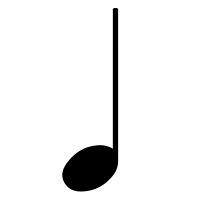 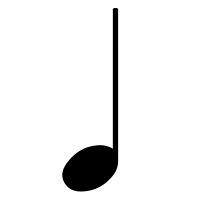 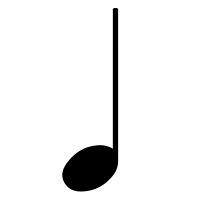 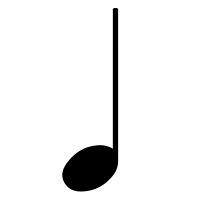 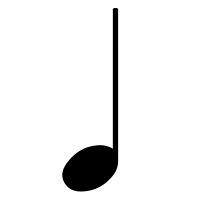 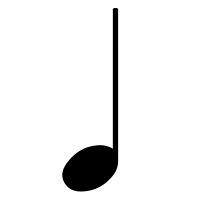 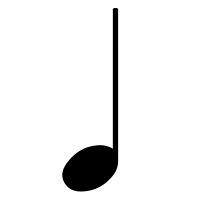 G  G  G  G
F   F   E  E
E   E   F   F
D D   C  C
C  C   D  D
4
4
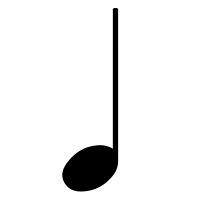 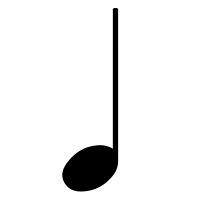 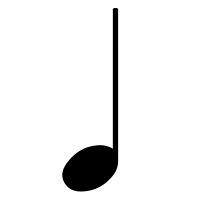 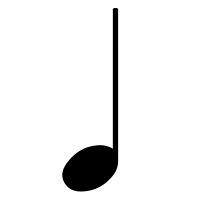 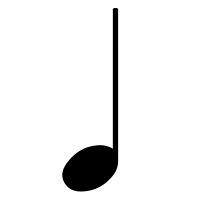 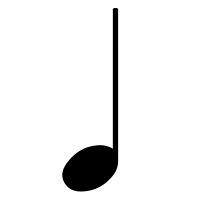 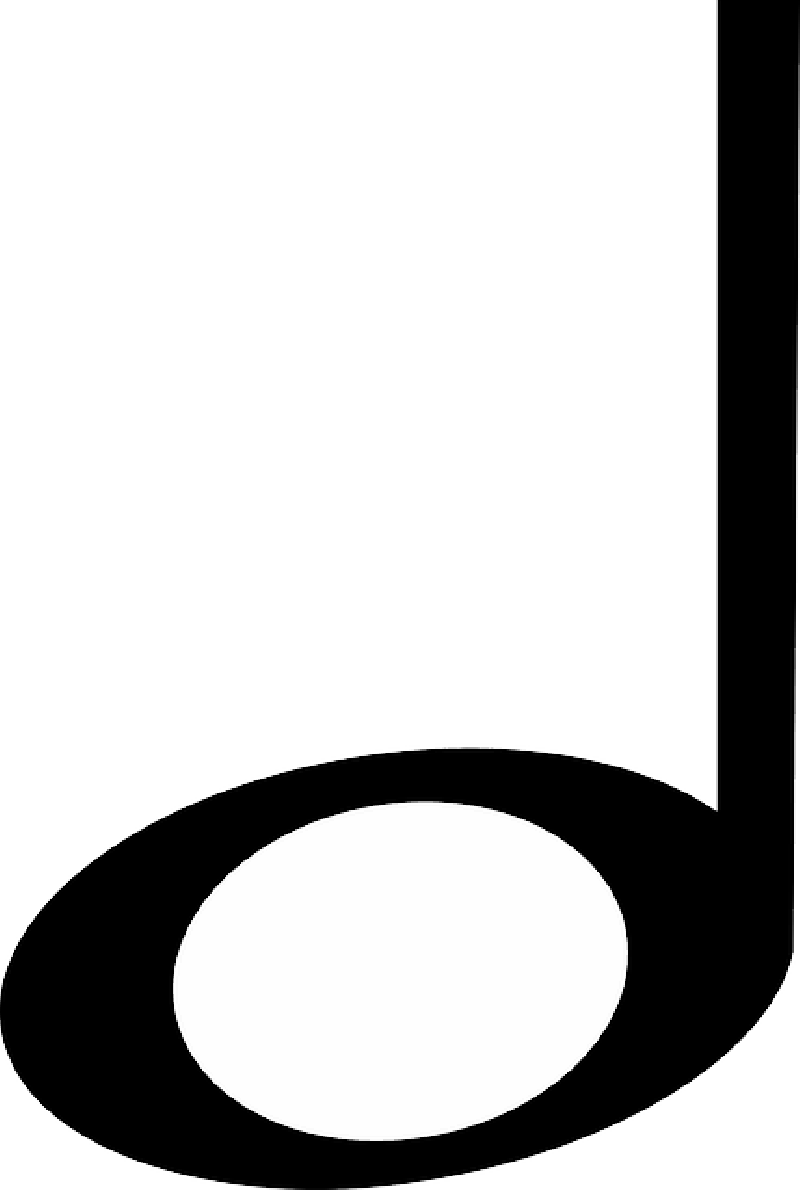 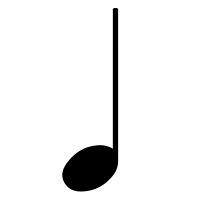 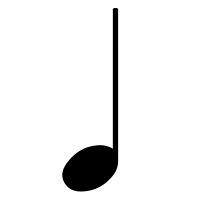 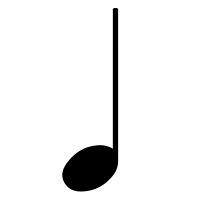 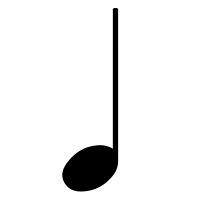 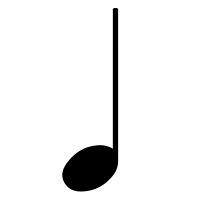 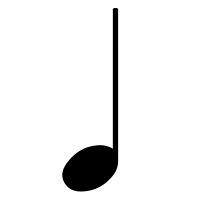 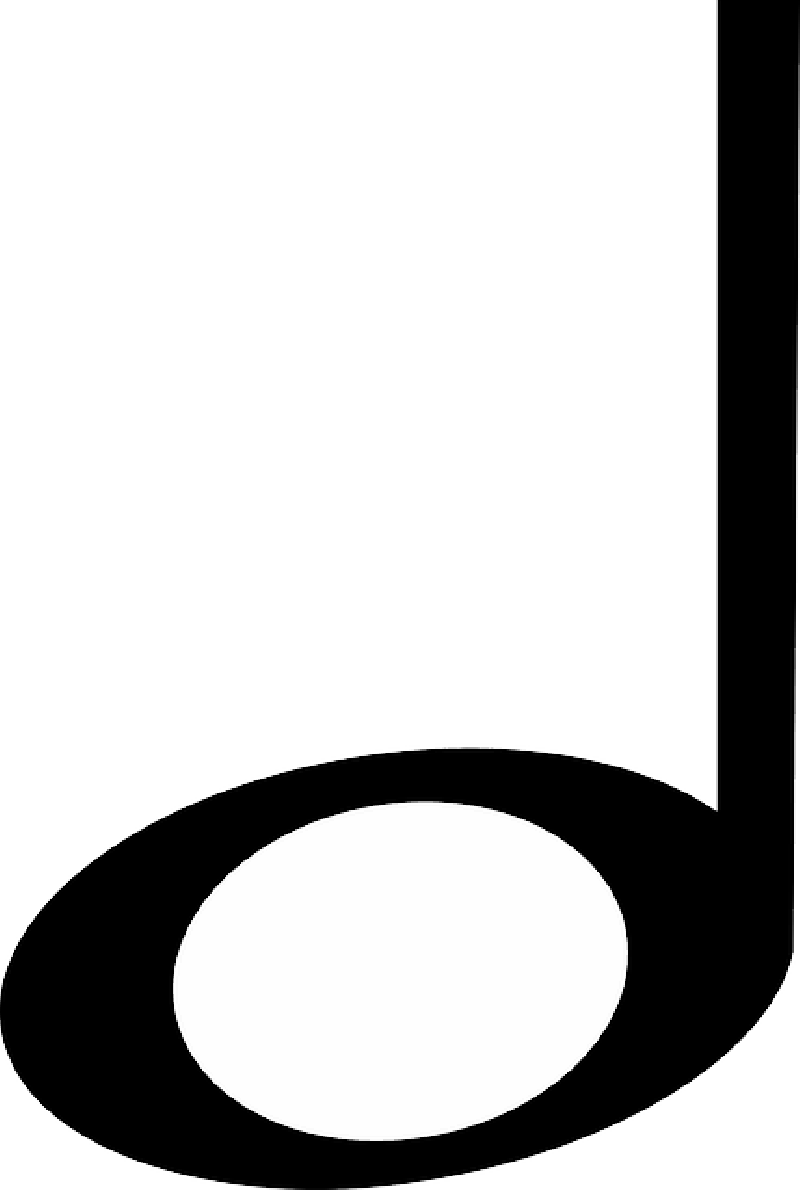 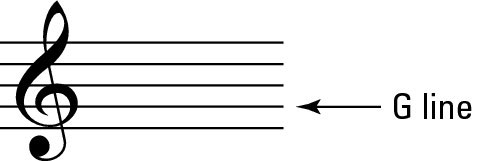 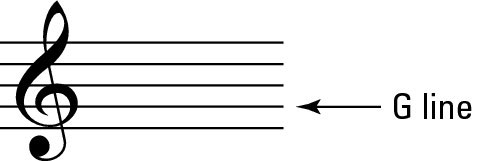 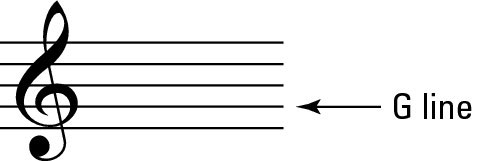 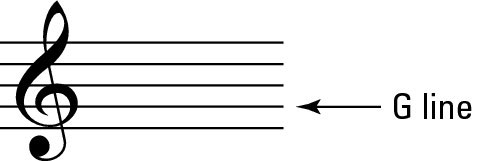 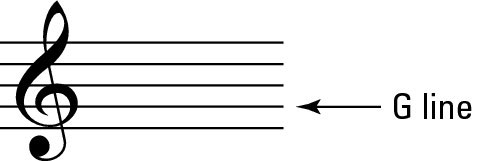 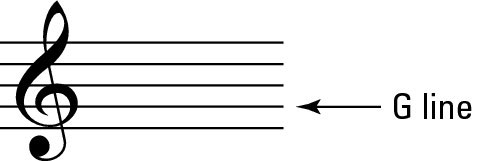 C   C   G G      A  A   G          F   F   E  E      D  D   C
4
4
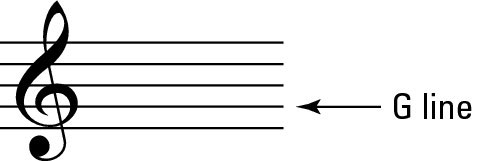 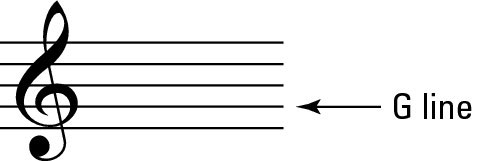 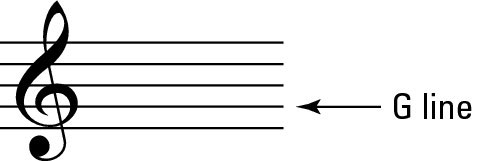 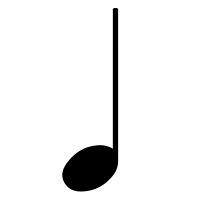 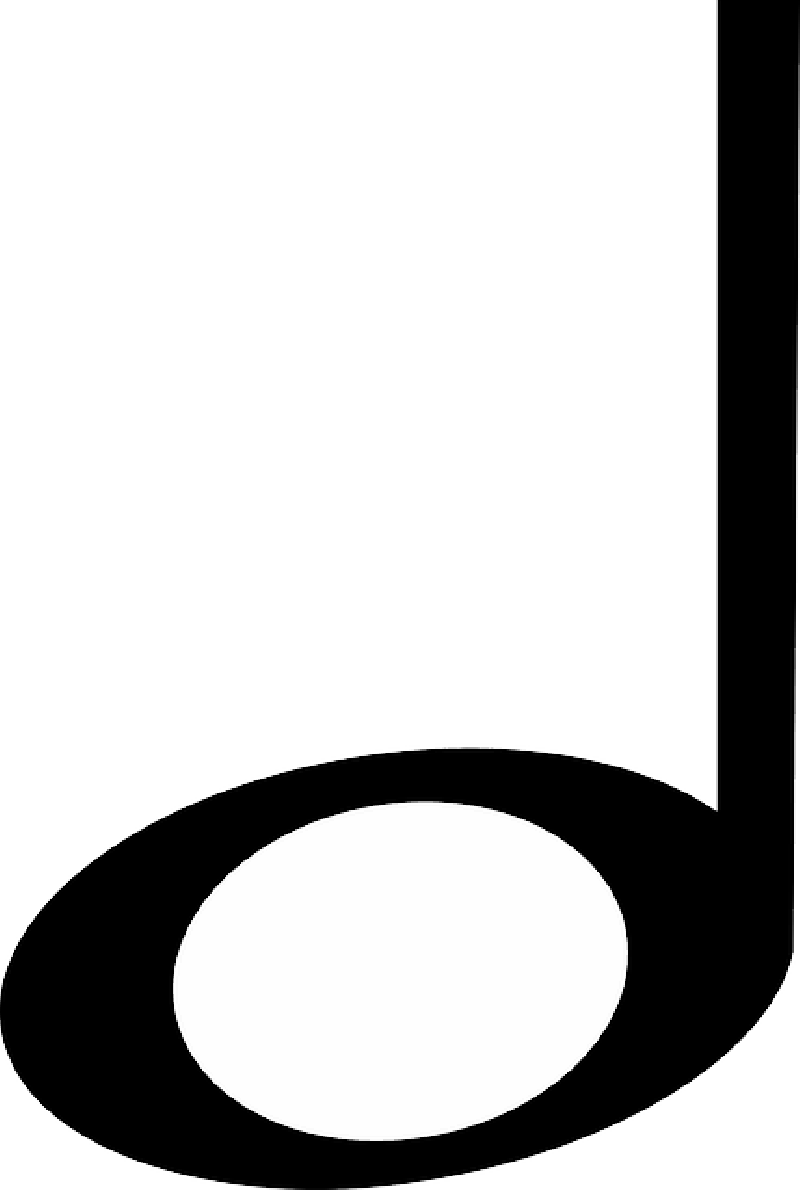 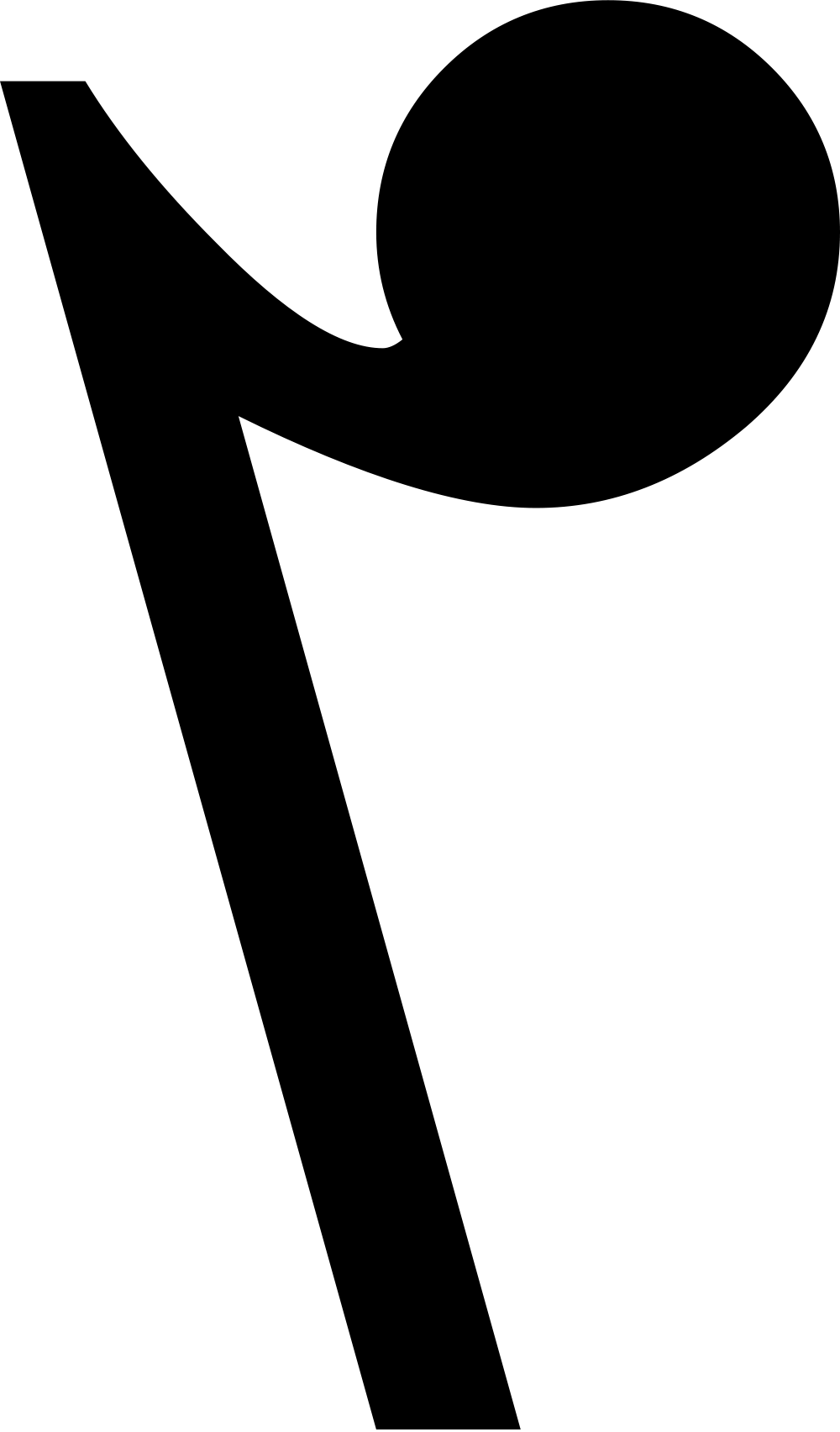 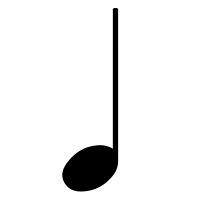 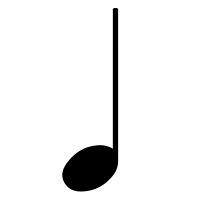 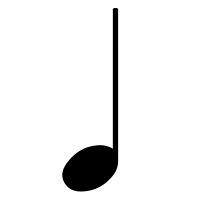 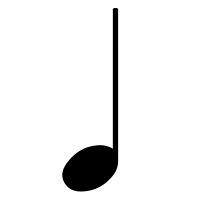 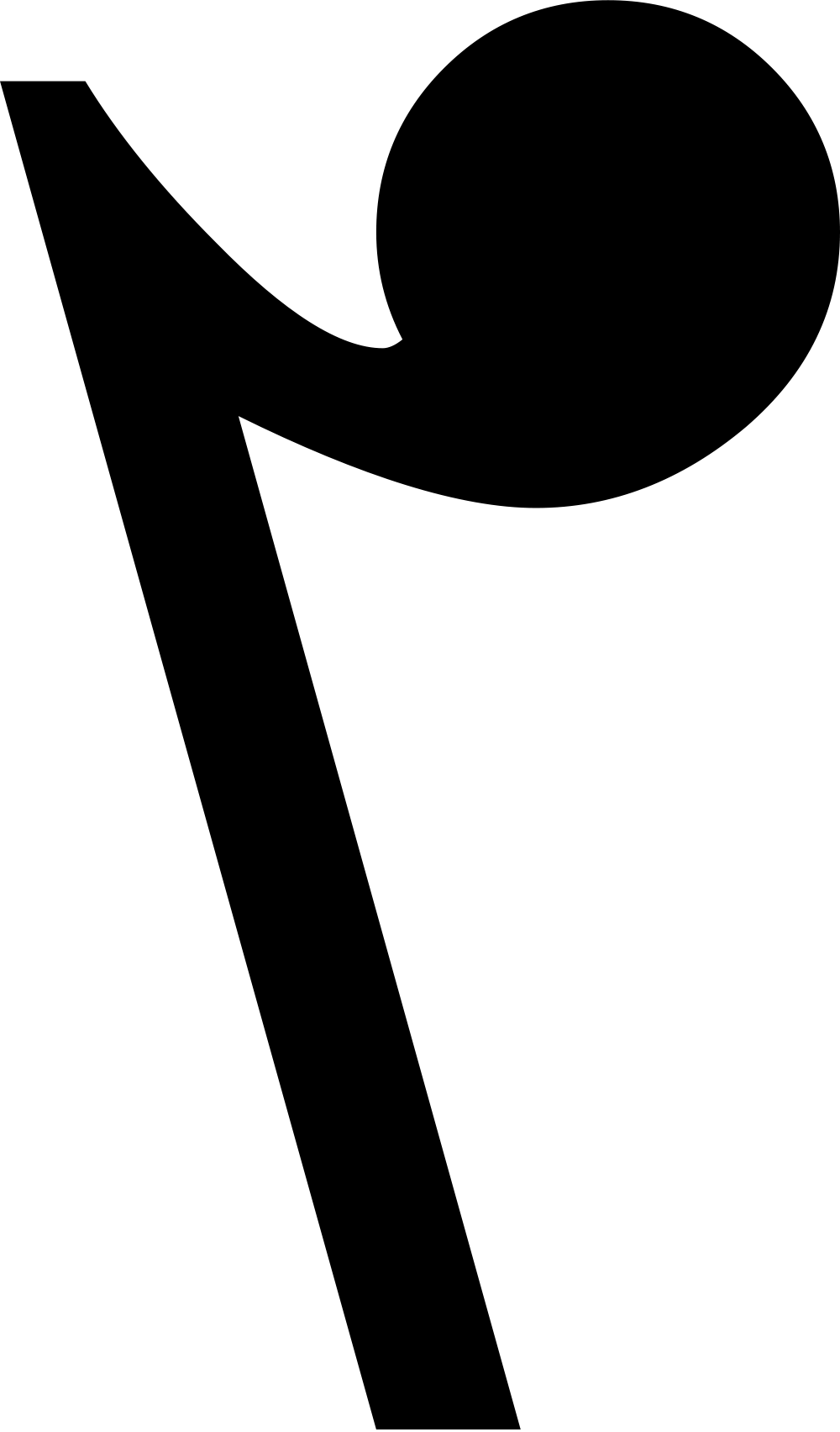 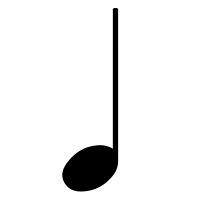 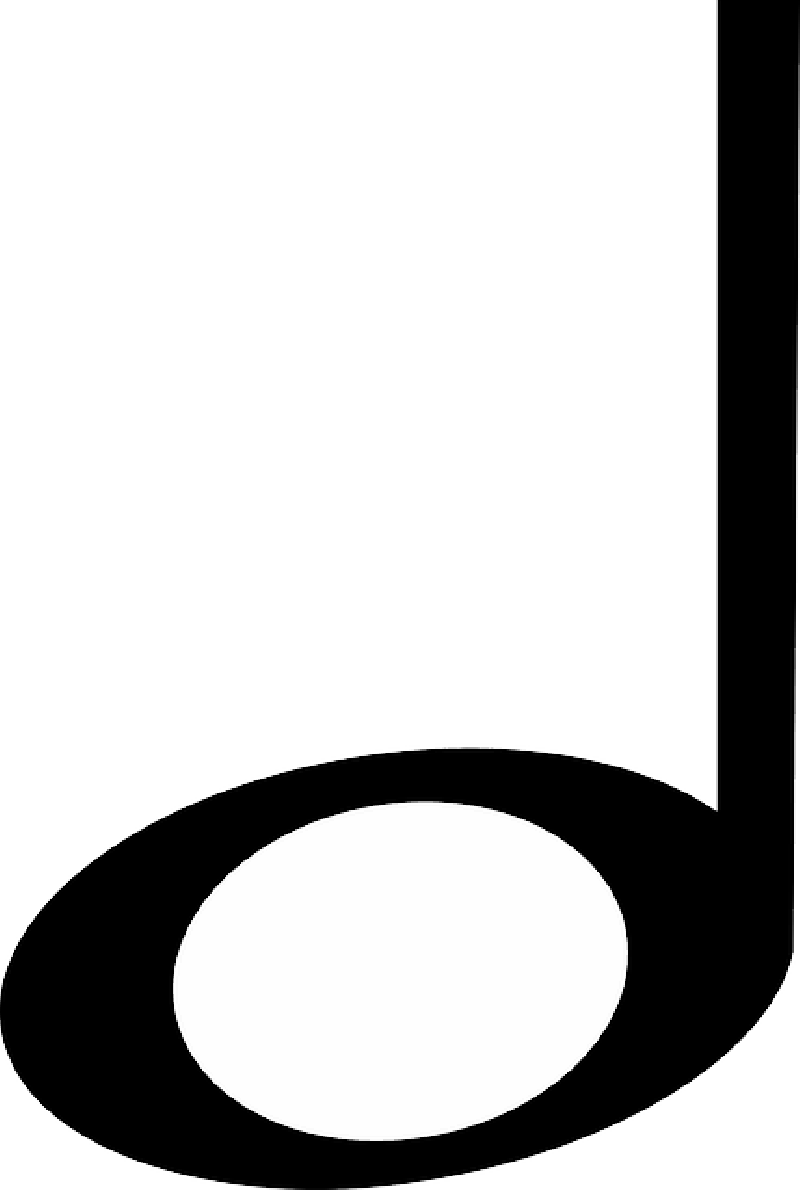 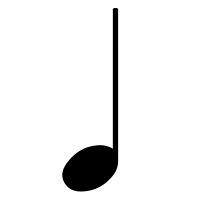 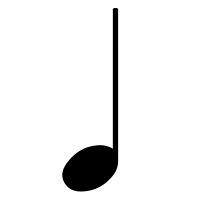 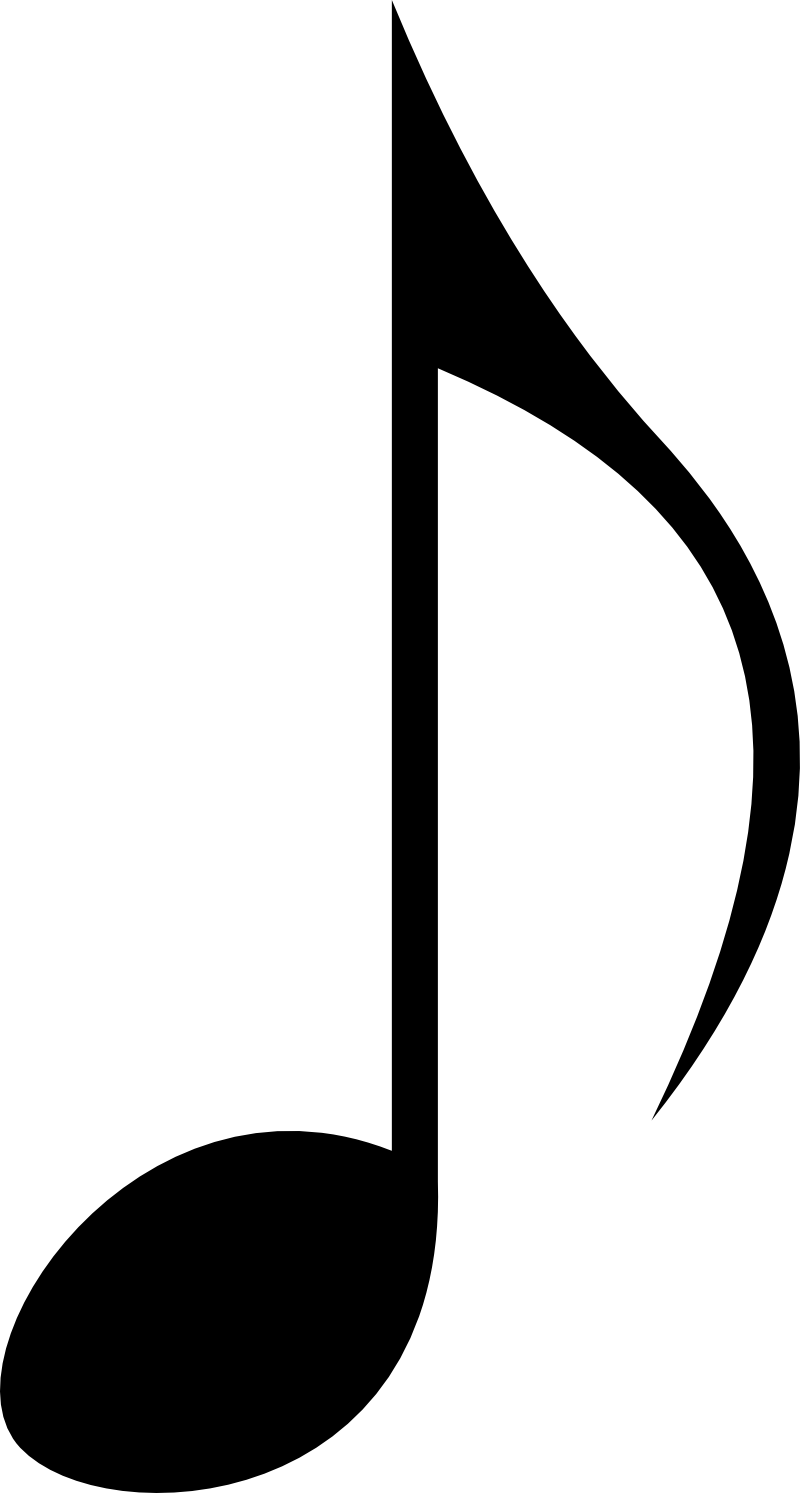 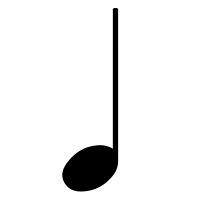 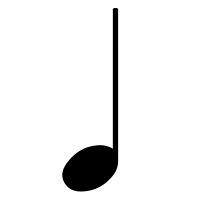 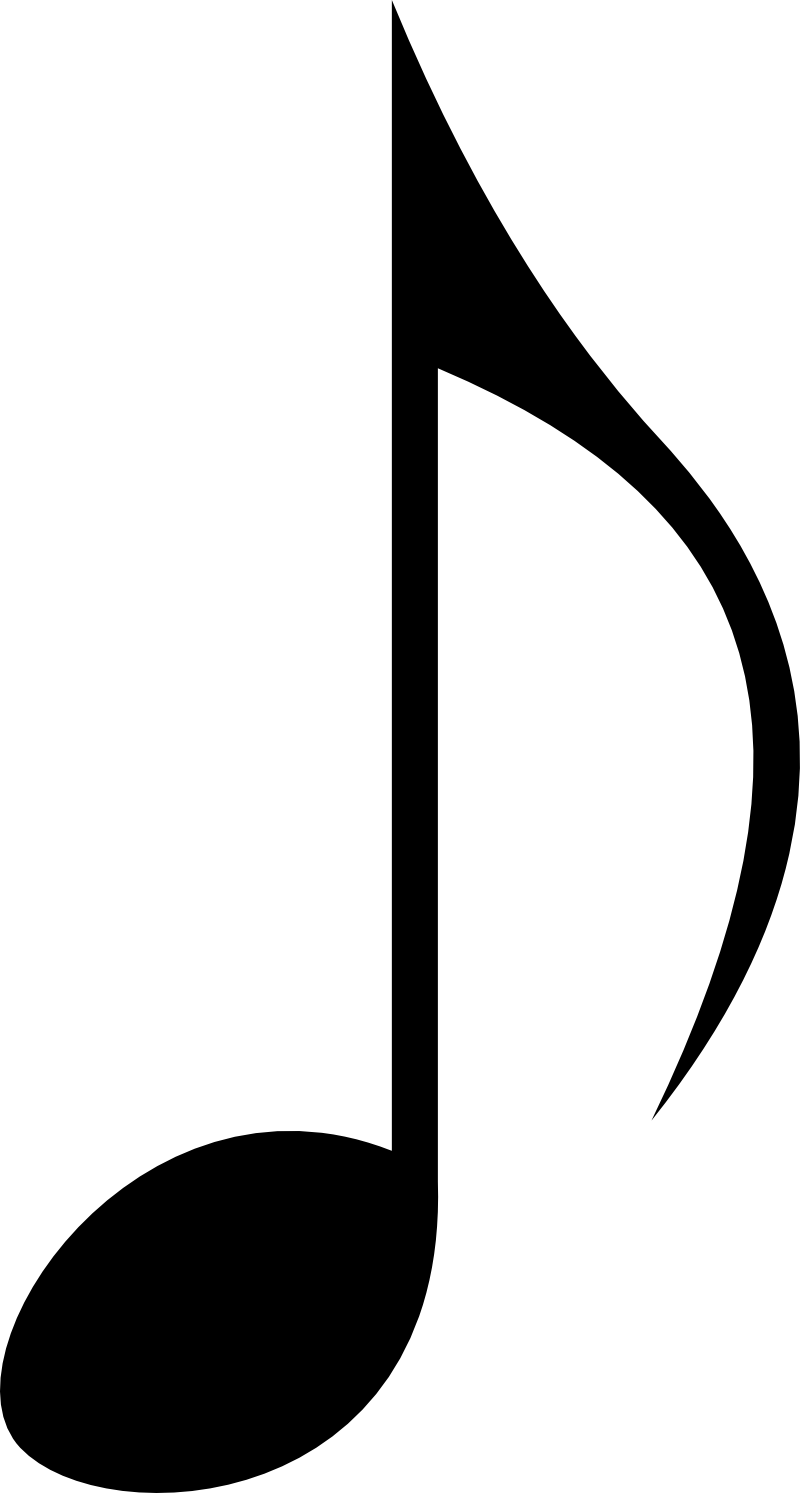 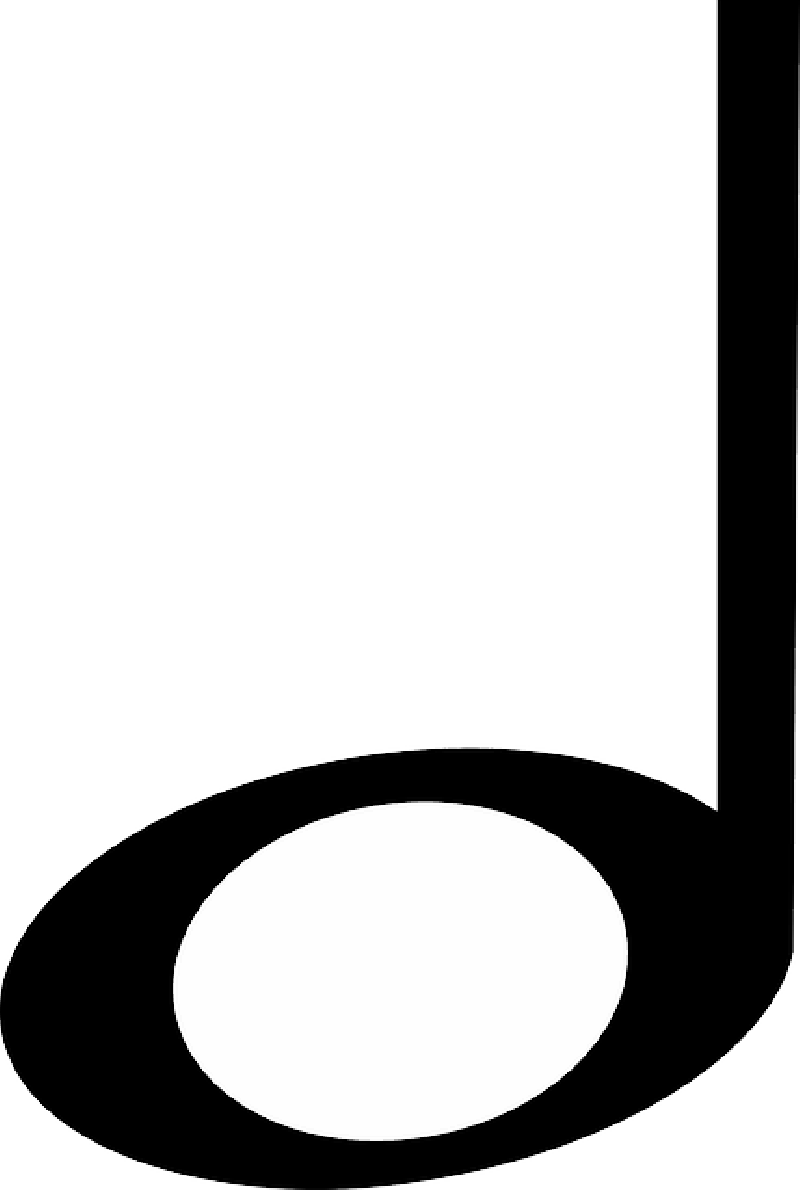 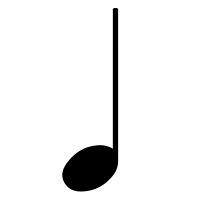 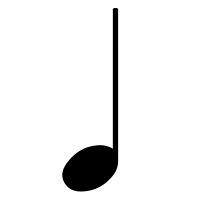 E        D    C    D     E   E   E       D  D  D        E   G G       E        D    C    D
4
4
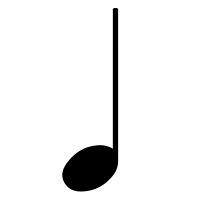 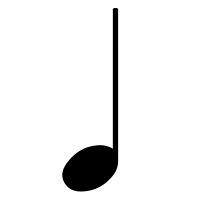 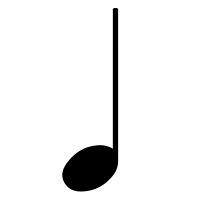 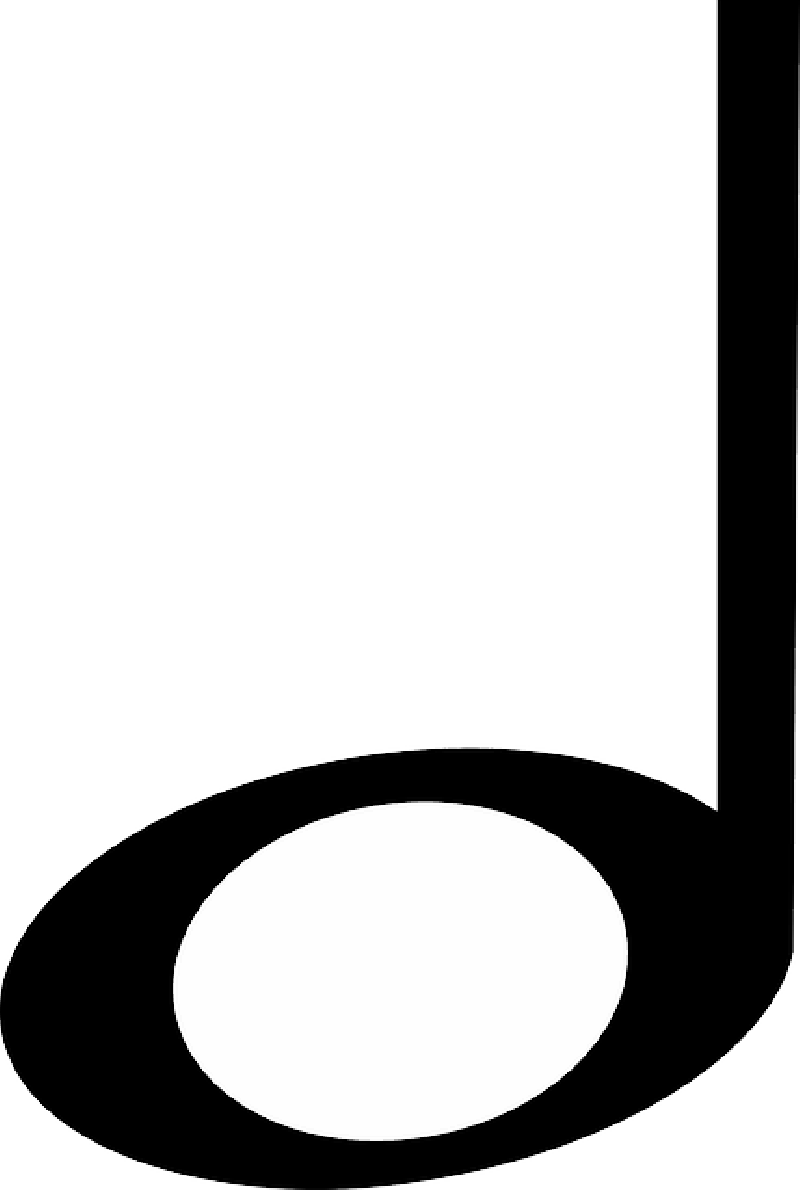 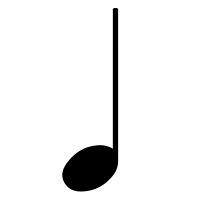 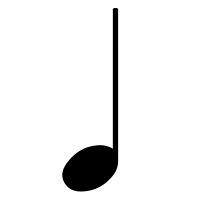 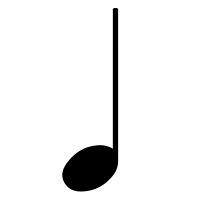 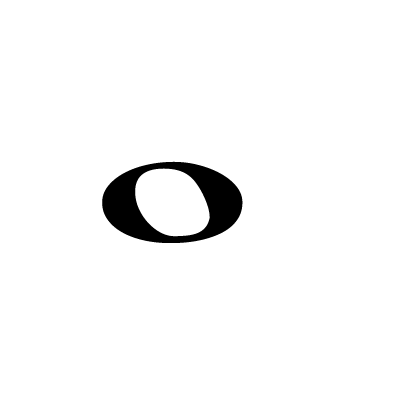 E    E   E         D   D    E    D         C